Муниципальное бюджетное общеобразовательное учреждение
Куликовская основная общеобразовательная школа
Тисульского муниципального округа
Кемеровской области-Кузбасса
              Проект 
   «Забота и милосердие»
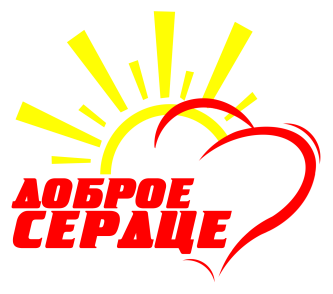 Участники проекта: обучающиеся 8 класса, 
члены волонтерского отряда «Доброе сердце»

Руководитель проекта: Казанина Нина Васильевна
1
Актуальность проекта
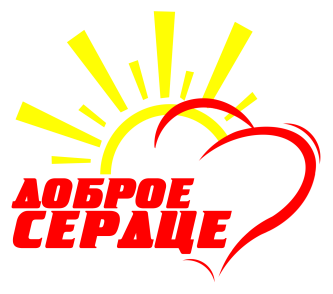 Твори добро, другим во благо…
Как важно в современном мире, остановиться на мгновенье и задуматься о тех, кто и что нас окружает. Порой нам не хватает доброты, сочувствия, деятельной помощи и поддержки тех, кто сегодня оказался в трудной жизненной ситуации.

Для того, чтобы как-то решить данную проблему наш класс перенял эстафету от старшеклассников и продолжил работу в волонтёрском движении. Своими поступками и проделанной работой хотели продемонстрировать, что наш вклад является эффективным способом решения социальных проблем, и в этом может поучаствовать любой человек, неравнодушный к проблемам окружающих.

И в связи с этим, был создан социальный проект «Забота и милосердие».  Приоритетным направлением нашего движения стало оказание помощи и поддержки одиноким пенсионерам, ветеранам труда, труженикам тыла.

Выбор темы социального проекта неслучаен: участвуя в добровольческом движении, мы позволяем творить доброе дело, помогаем внести свой вклад в будущее нашего общества и его гражданам.
2
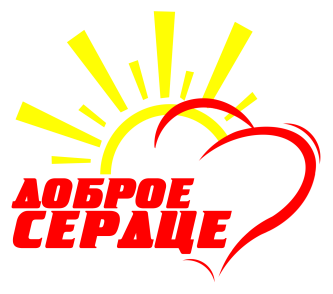 Цели проекта:
- включение школьников в активную благотворительную деятельность, направленную на посильную помощь и социальную поддержку 
ветеранов труда, тружеников тыла, одиноких пожилых людей;
- формирование у школьников чувств милосердия, отзывчивости, сострадания, доброго отношения друг к другу;
- улучшение качества жизни одиноких пожилых людей;
- укрепление духовной связи между людьми разных поколений.
В соответствии с целями ставились следующие задачи:
- оказать социальную помощь и психологическую поддержку одиноким и пожилым людям;
- формировать высокий уровень социальной ответственности школьников за свои поступки сейчас и в будущем;
- способствовать формированию социально-коммуникативных, творческих и организаторских навыков;
- использовать имеющиеся в школе наработки и воспитательный потенциал (система дополнительного образования и школьного самоуправления) для организации социально значимых дел.
Сроки реализации проекта: 
январь 2021г. – декабрь 2021г
3
Мероприятия проекта
4
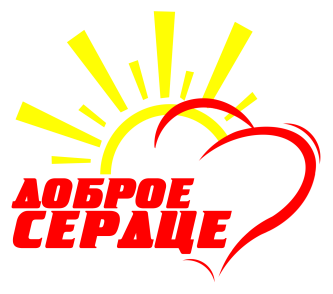 Этапы реализации проекта
Организационный
Практический
Обобщающий
5
Практическое значение
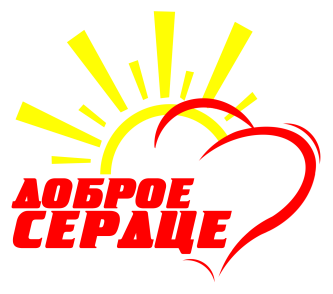 Активное участие в волонтерской деятельности способствует
 развитию таких социальных навыков, как: 
- развитие коммуникативных способностей;
- опыт ответственного взаимодействия;
- лидерские навыки;
- самоорганизация;
- исполнительская дисциплина;
-  инициативность и другие.
Проект «Забота и милосердие» призван сплотить добровольцев из числа учащихся Куликовской основной школы для оказания помощи (социальной, бытовой и иной) нуждающимся пожилым людям. 
Реализация проекта «Забота и милосердие» еще не закончена. Волонтеры школы продолжают оказывать посильную помощь тем, кто в ней нуждается. Она будет продолжаться и дальше посредством конкретных дел и мероприятий для ветеранов труда, тружеников тыла и пожилых людей, проживающих на территории Куликовского сельского поселения. Очевидно, что работа волонтерского отряда реально облегчает жизнь людям преклонного возраста, разнообразит досуг.
6
«Принимайте поздравления!»
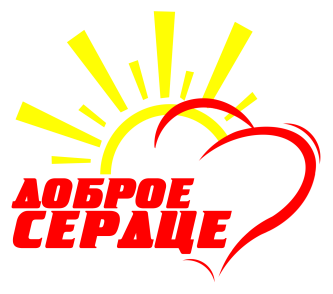 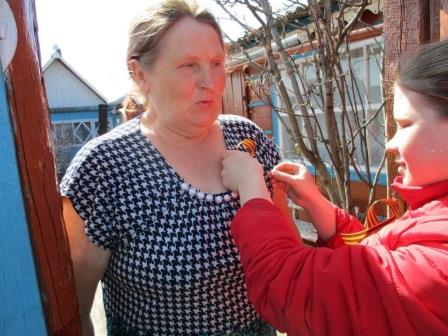 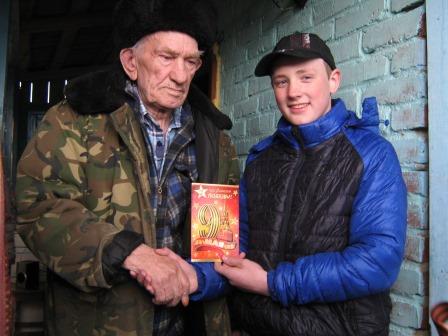 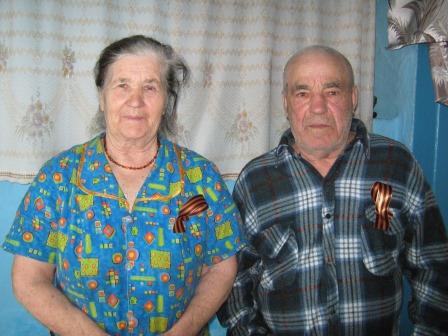 7
Посильная помощь ветеранам
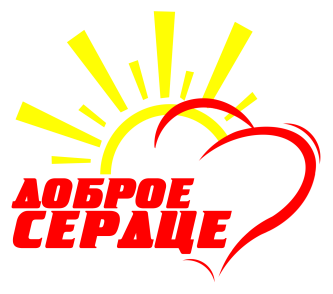 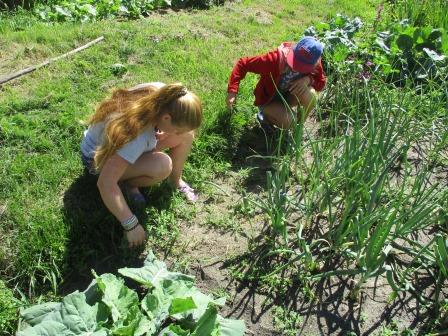 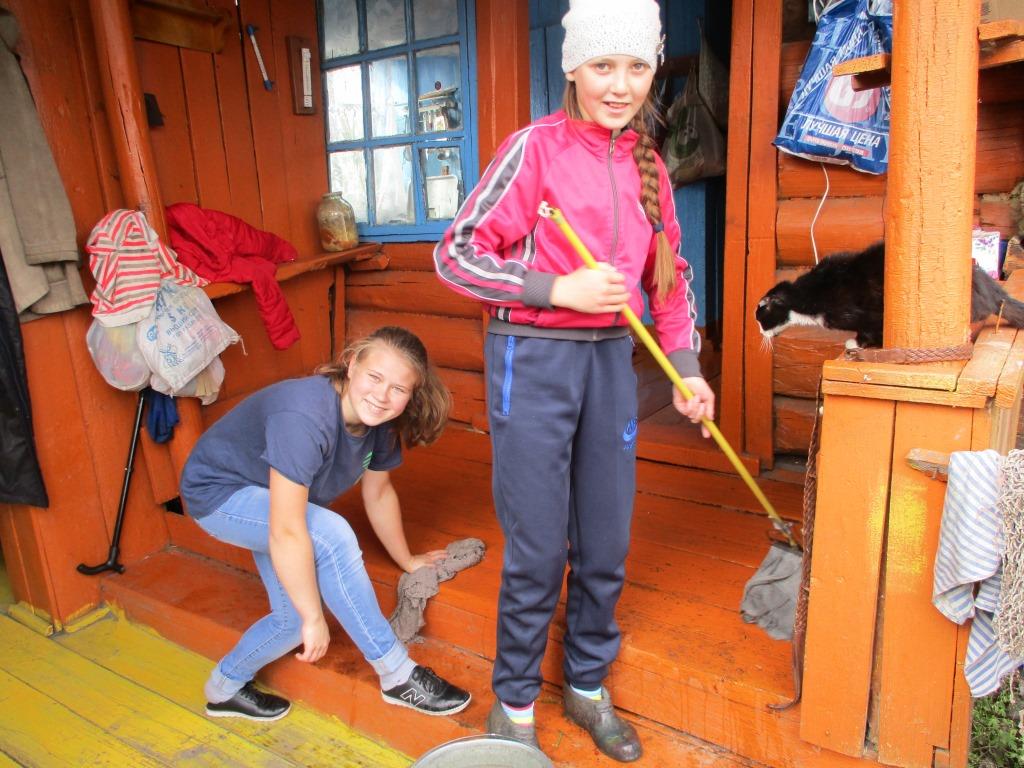 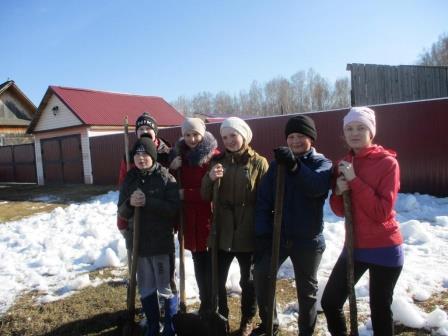 8
Акция «Весенняя Неделя Добра»
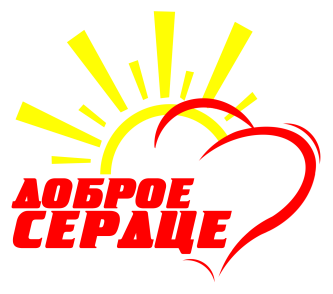 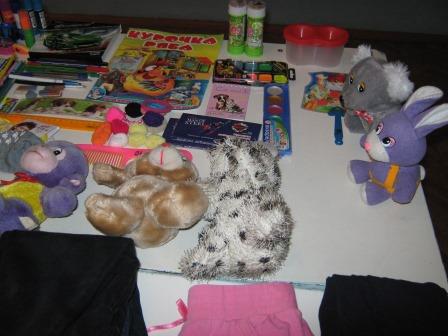 9
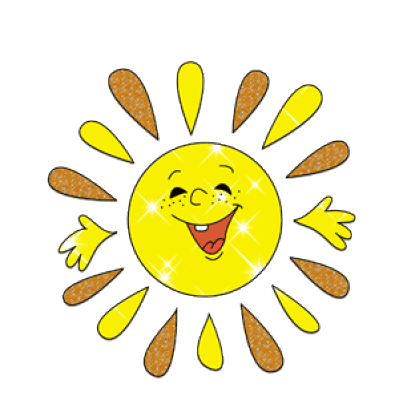 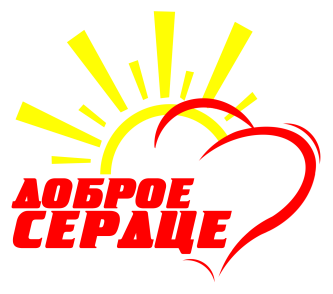 Будьте чисты душой и добры сердцем
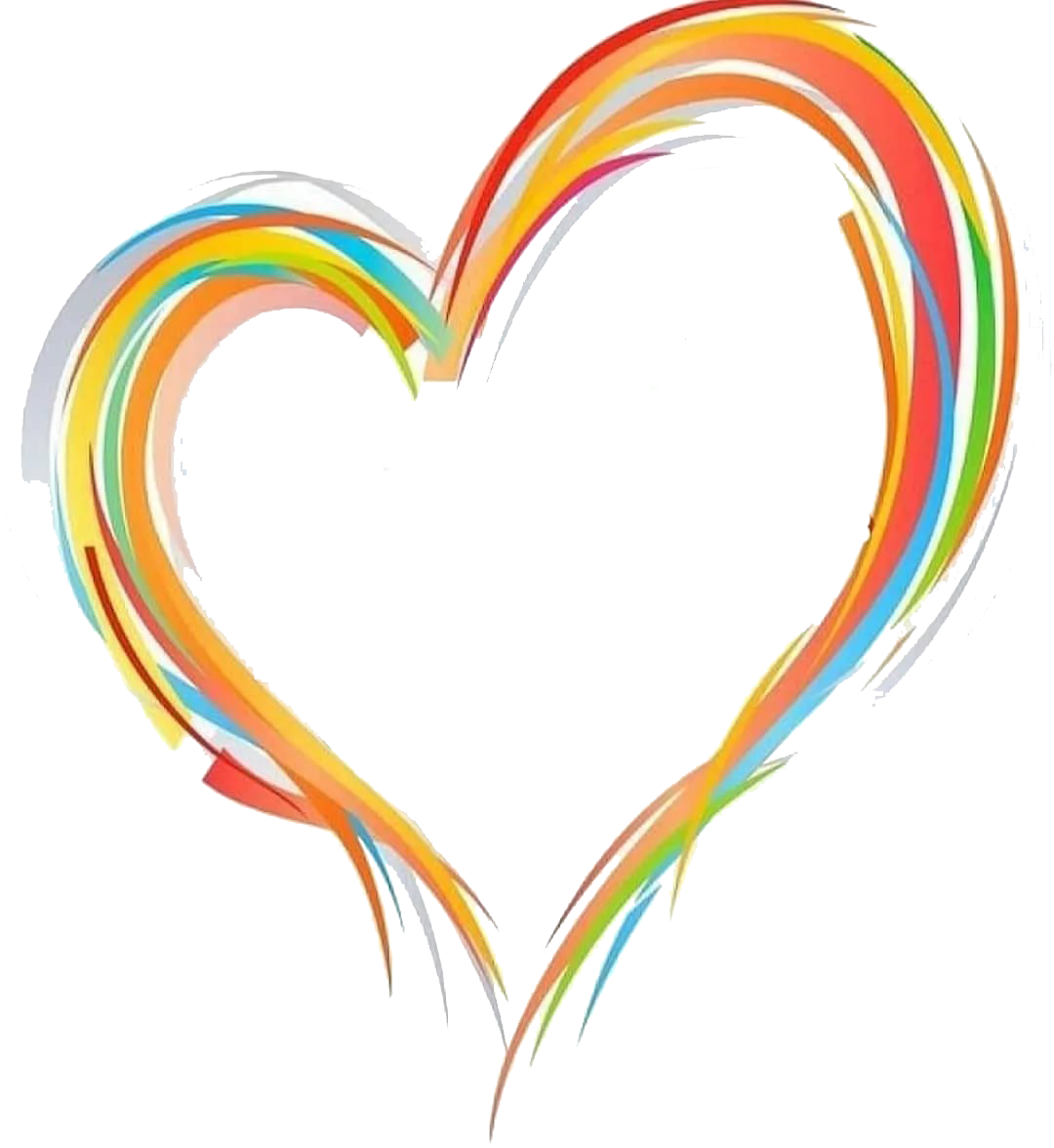 ТВОРИ
          ДОБРО
10